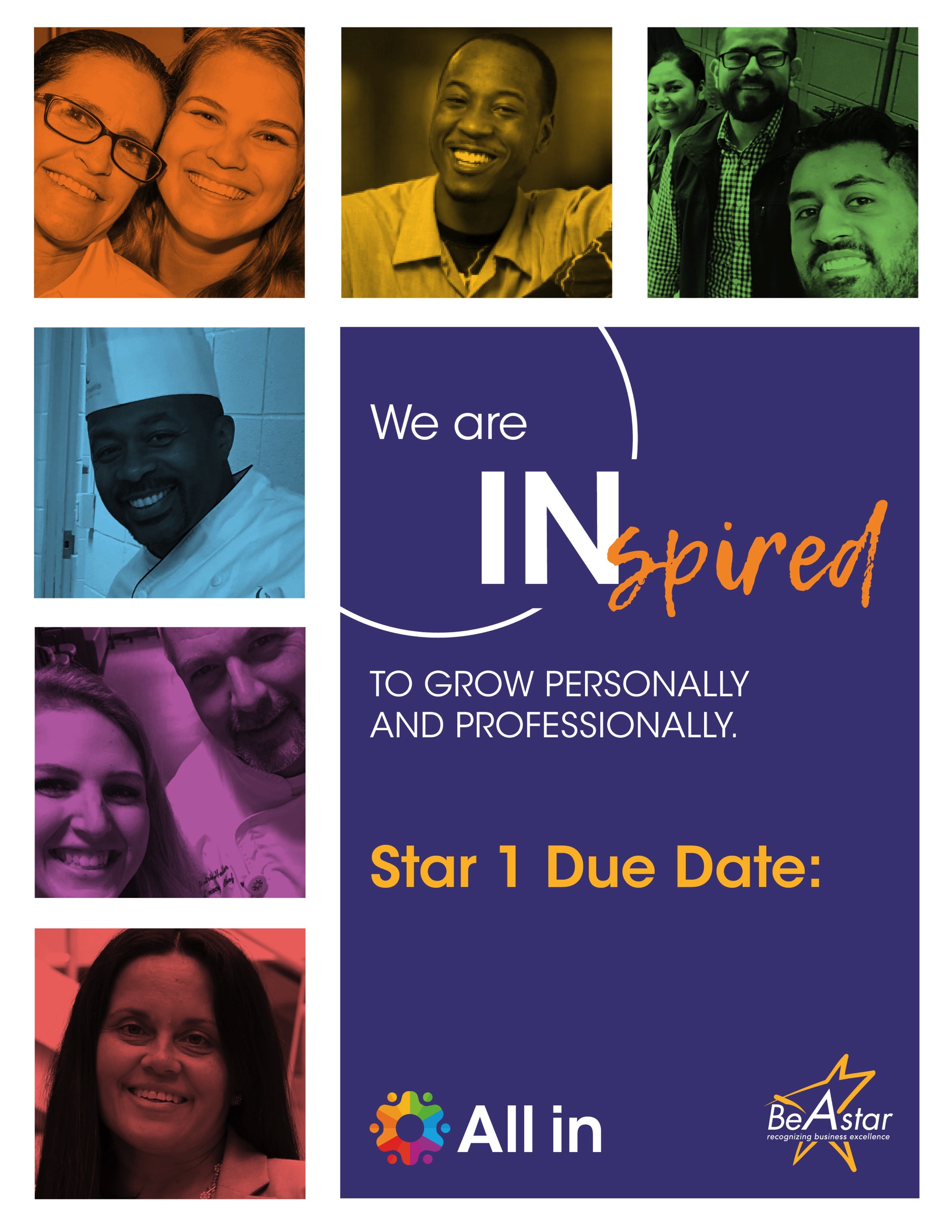 February 14, 2020